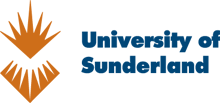 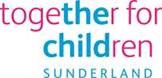 Research dissemination: Social, emotional and mental health and school exclusions in Sunderland
Sarah Martin-Denham: University of Sunderland

15 October 2020
What we did/the process: Exclusion Research in Sunderland
In total there were 174 participants interviewed for this piece of research (the aim was 118). This included 55 children, 41 of their caregivers, 69 education professionals including head teachers from nursery to secondary age phase and 14 Special Educational Needs Co-ordinators (SENCOs) and class teachers. The sample also included nine health and support professionals.
In addition, there were three advisory groups that consisted of 12 children, five professionals from health/support services and five education professionals.
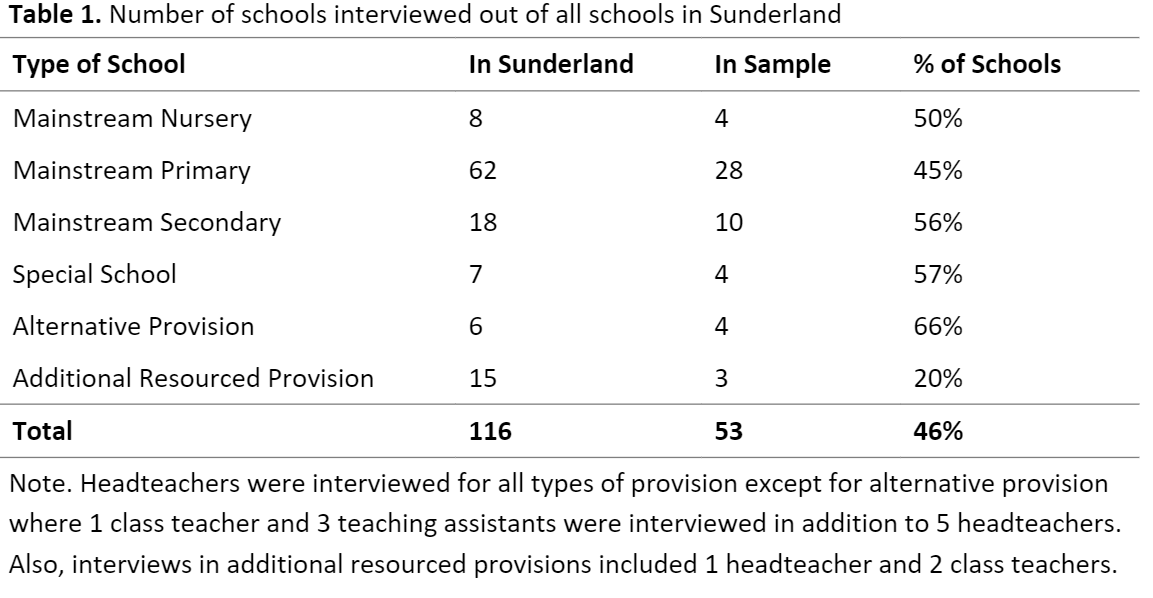 Click to add text
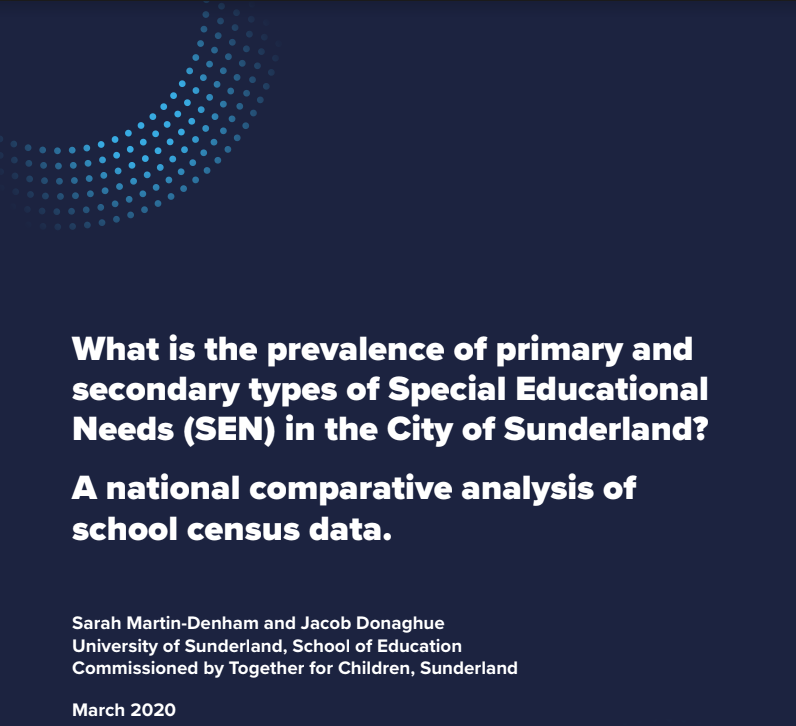 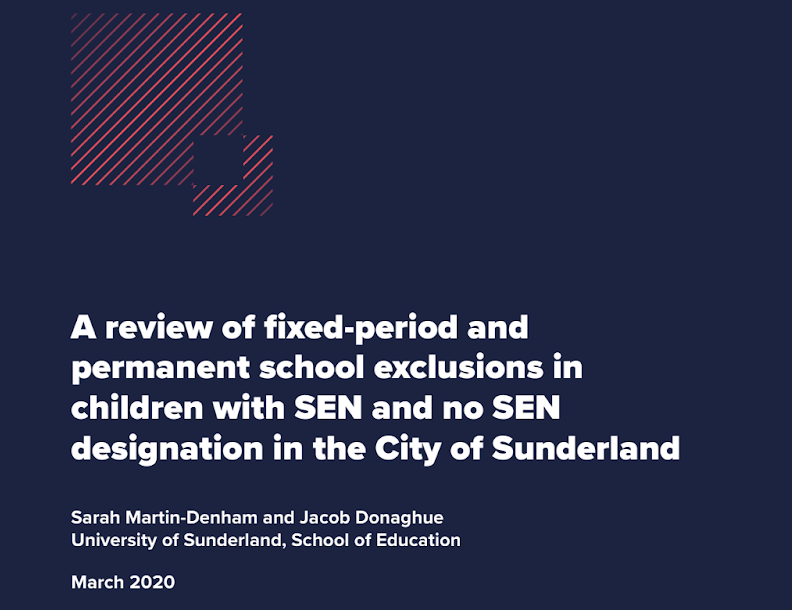 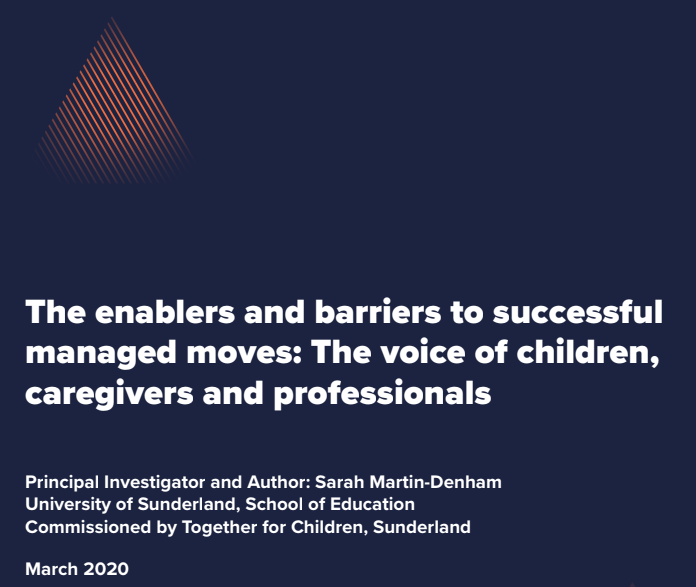 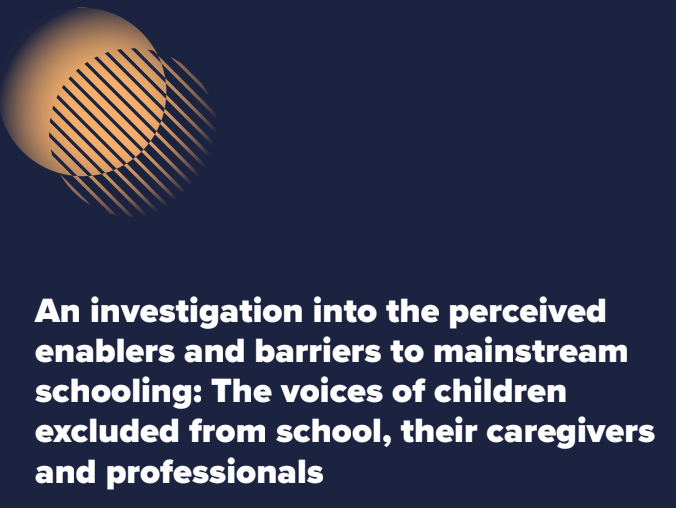 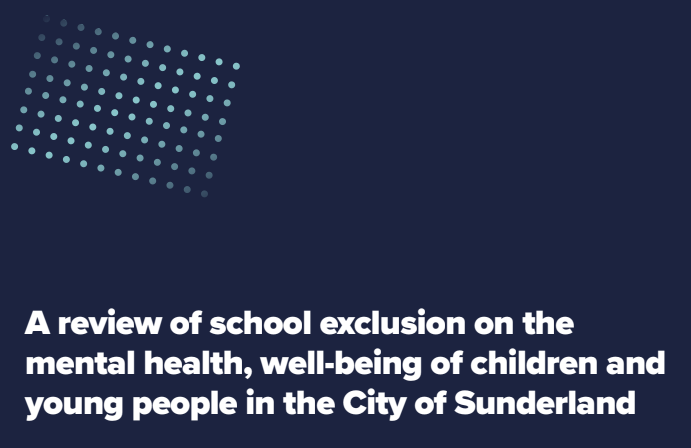 Link to SURE catalogue: https://sure.sunderland.ac.uk/
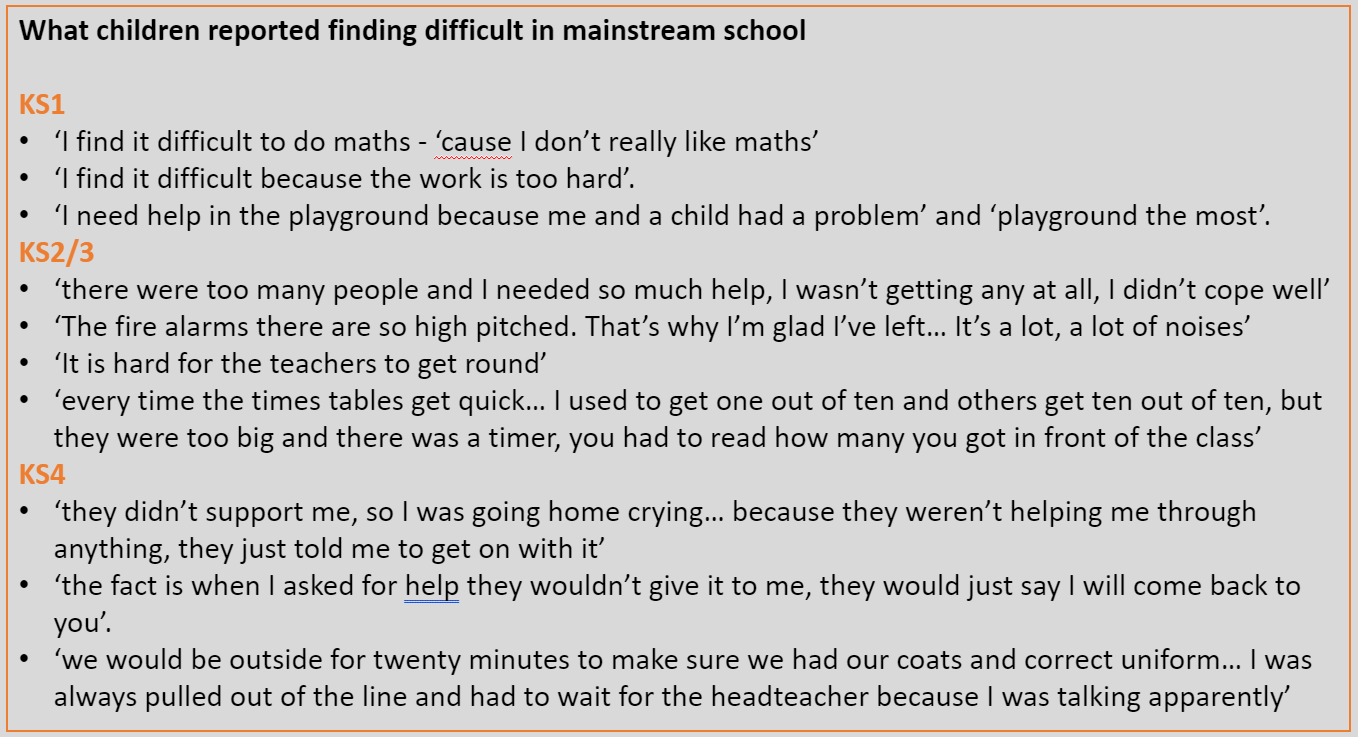 Caregivers: What could have prevented the school exclusion?
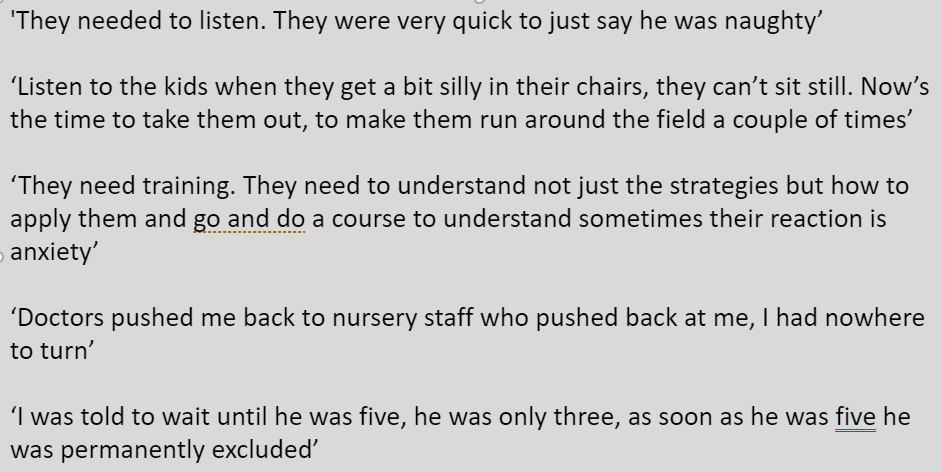 Click to add text
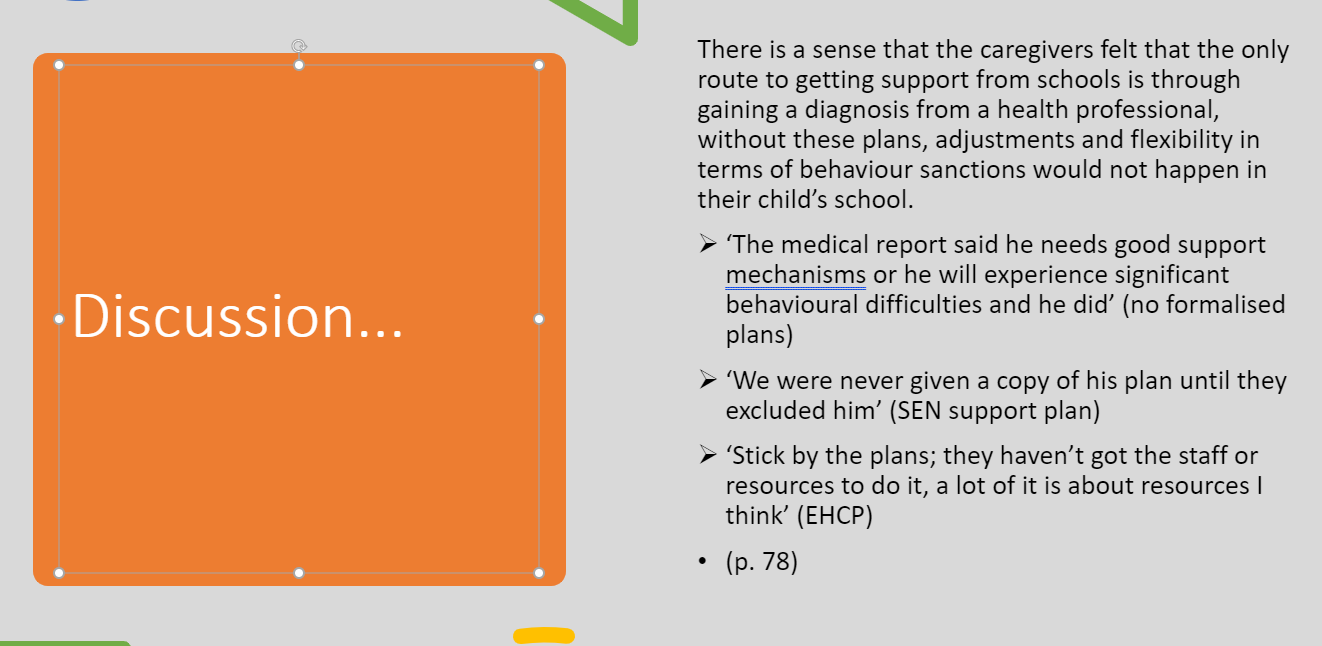 Click to add text
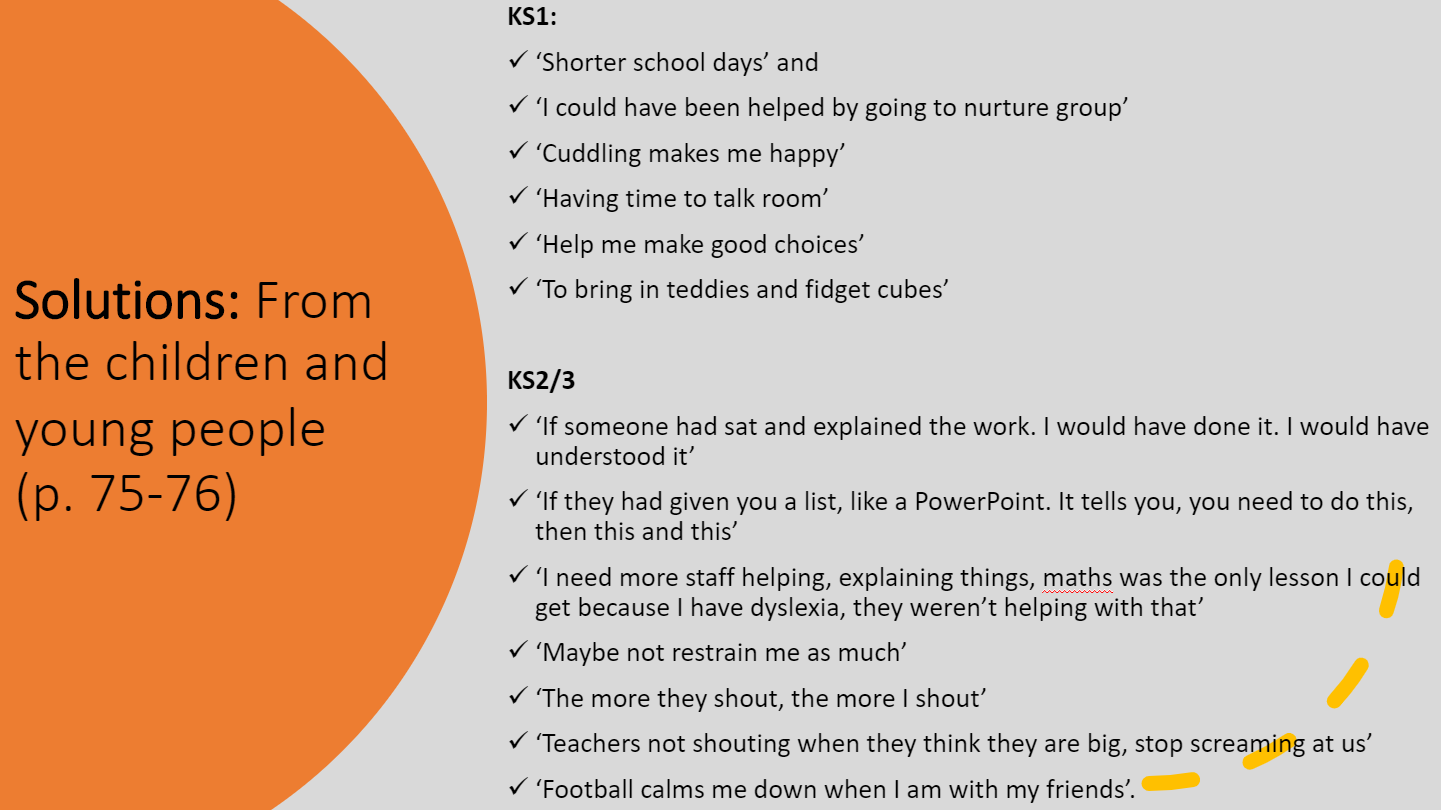 Click to add text
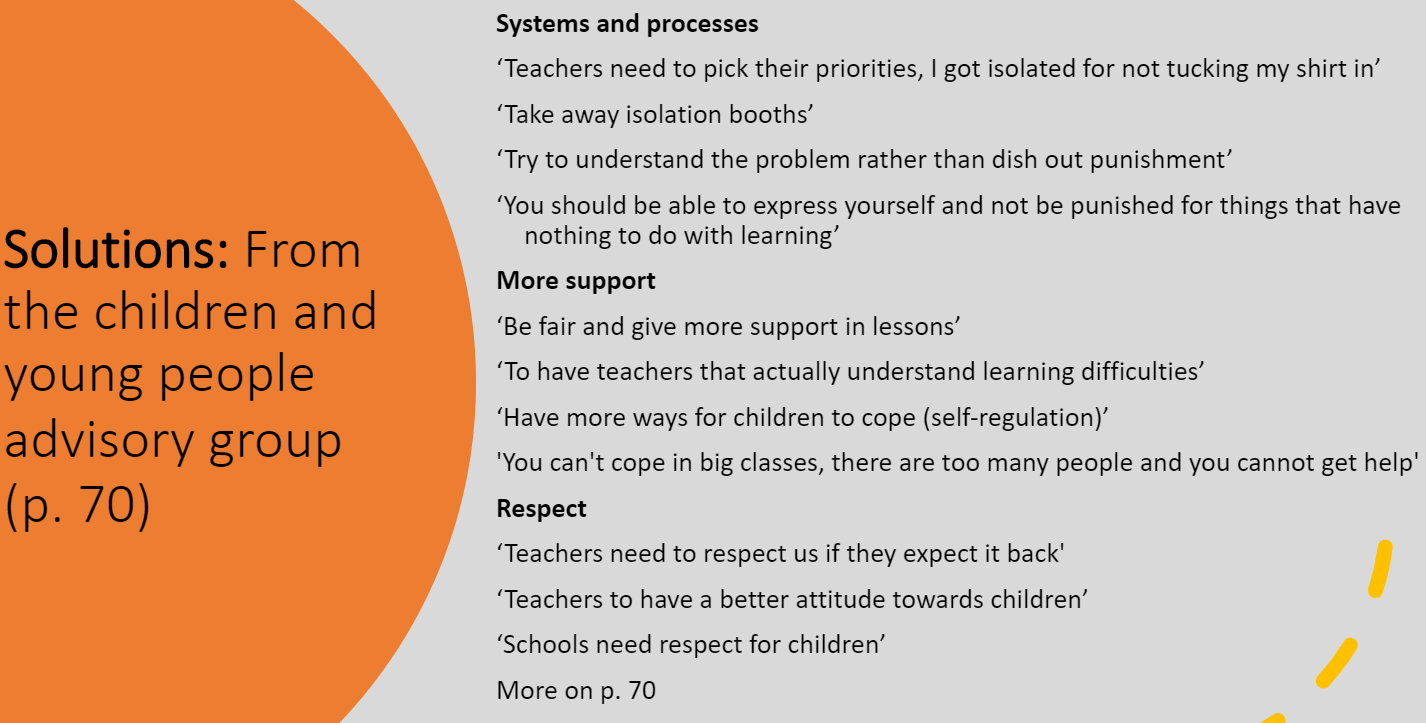 Click to add text
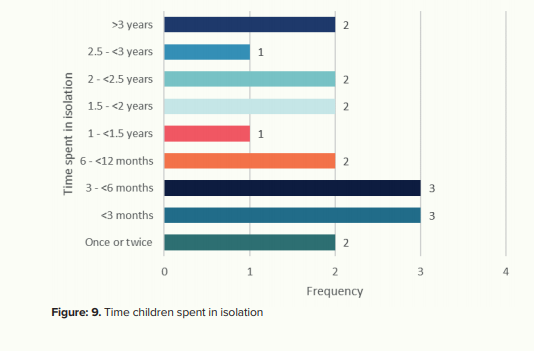 Many of the children (KS4) described isolation booths being used as a continuous provision with 8 of the children recalling being placed in a booth every day for one to three years (Fig. 7). 

DfE advice (2016) allows schools to place children away from others for ‘a limited period’ which implies it is to be used for much shorter periods of time. Ofsted (2018) also clarified that children should only be in isolation for the shortest possible period. However, this was not the experience shared by some of the children in this study.
Click to add text
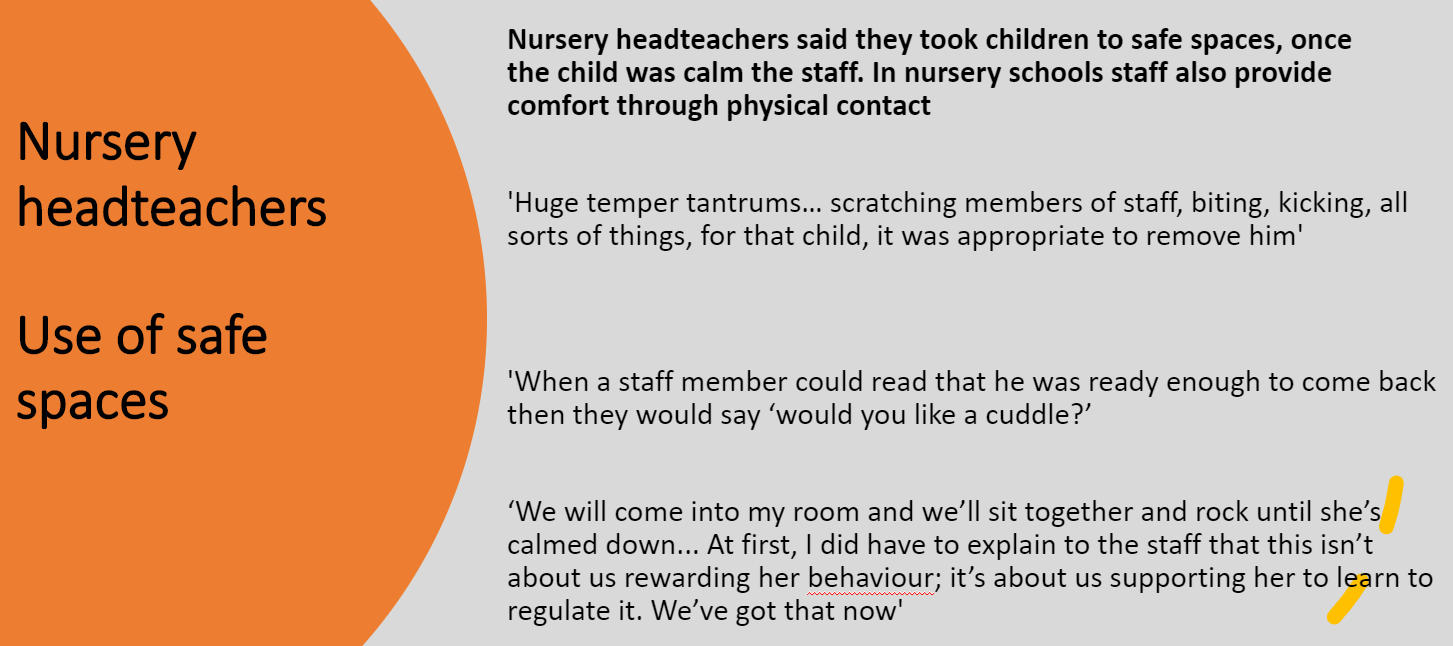 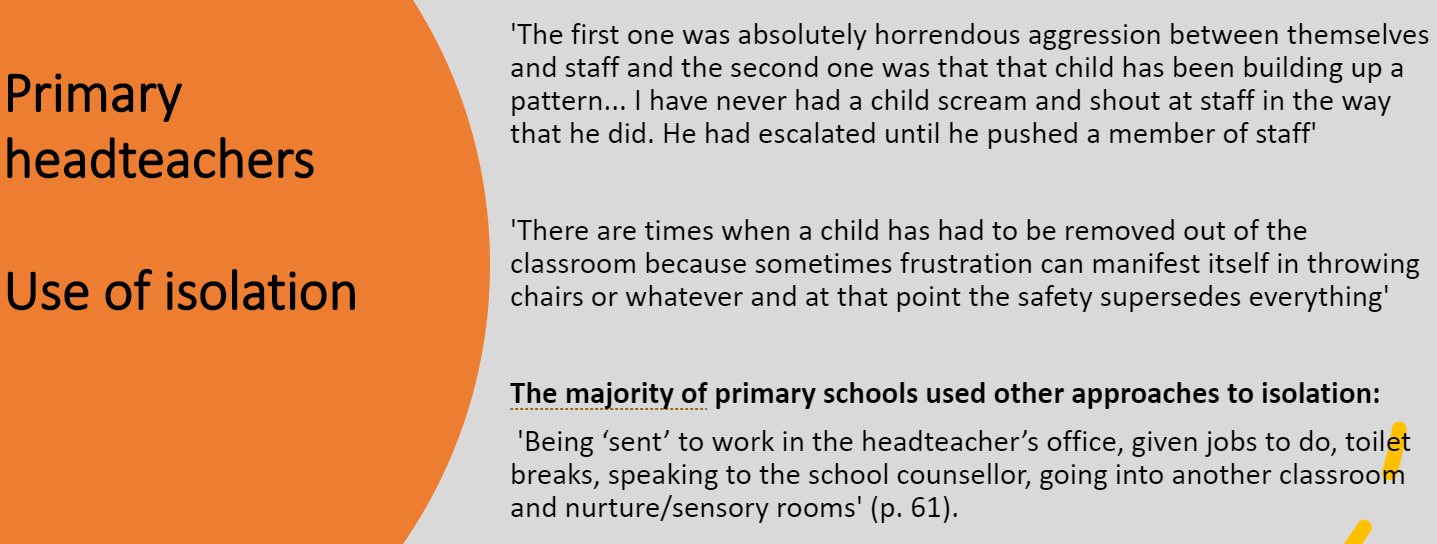 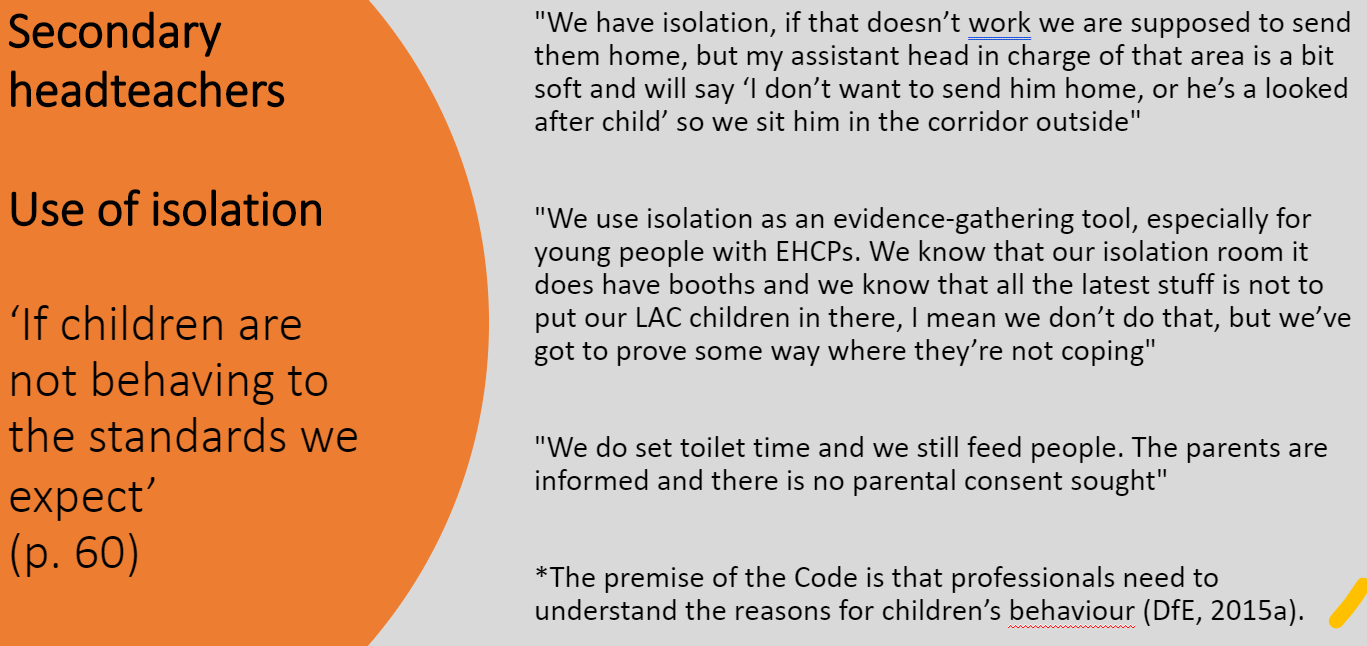 Click to add text
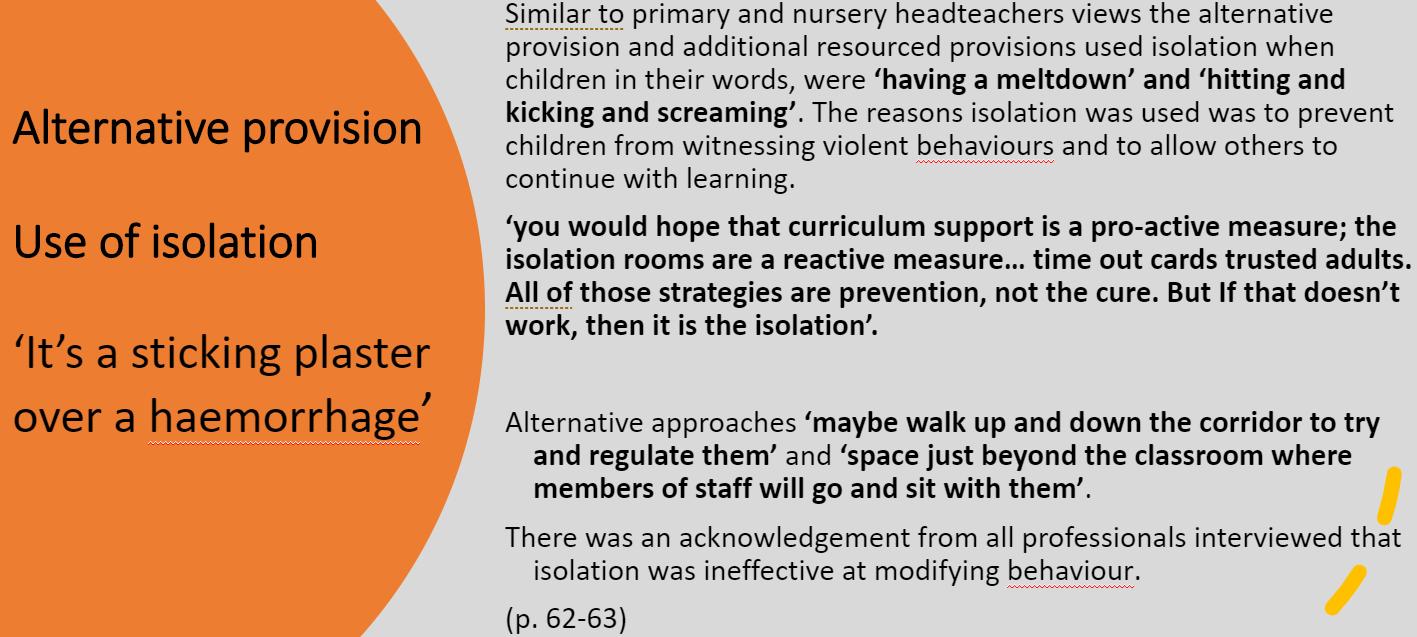 Click to add text
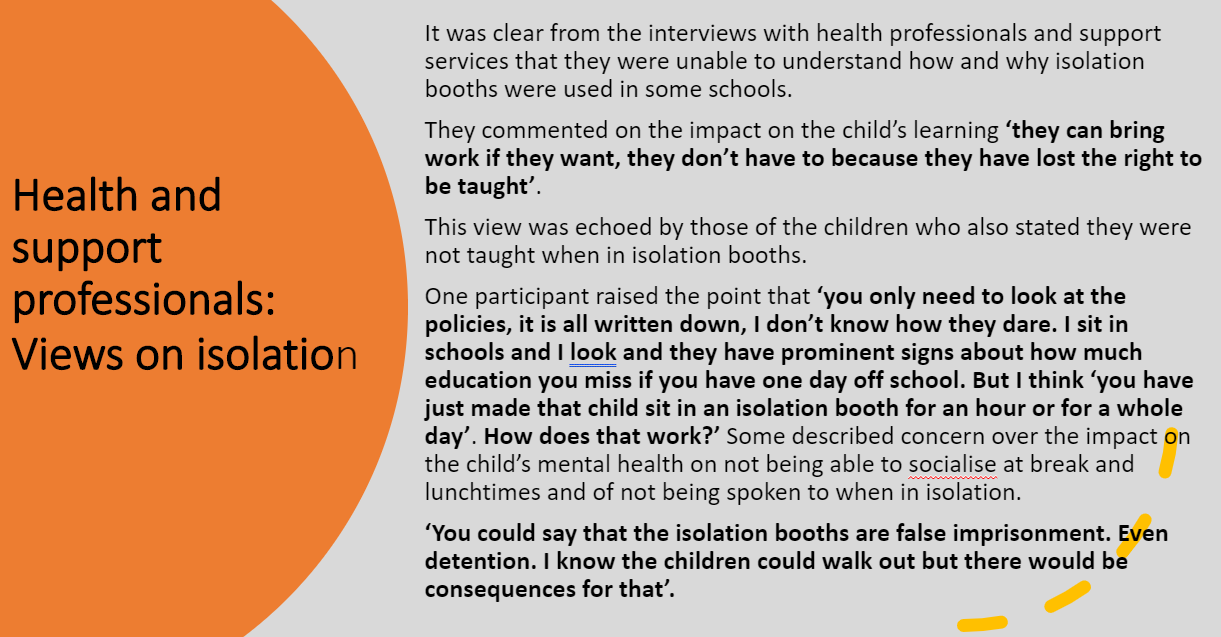 Click to add text
Local recommendations
The research generated 31 local and 8 national recommendations, all are available to view in the executive summary and full reports. 
Key recommendations
Develop local understanding of barriers to mainstream schooling
Increase vocational pathways, extend primary provision model to secondary 
Training on inclusive and exclusive practices
Further training in education on SEMH, ASD, SpLD and MLD including legal duties (Equality Act, 2010)
Review health service pathways and effectiveness of 2 year progress check
Adopt managed move model and monitor impact
Health services assessments for children on the edge of or with exclusions
Expand alternative provision to allow for longer placements where appropriate
Key recommendations from children
‘Remove isolation booths from school as they do not work and they do not improve behaviour but make it worse’.
‘We need smaller classes in school, 30 in a class is too noisy’. 



National policy to prevent exclusion practices and improve mental health, wellbeing and outcomes
National recommendations
Department of Education (DfE) to take steps to address the use of isolation booths through review of behaviour guidance
DfE to review exclusions guidance to change terminology to oblige schools to address underlying causes of disruptive behaviour
DfE to delegate more powers to LAs to enable them to hold schools to account for decision to exclude
Review of category ‘other’ as a reason for school exclusion
To create a national system of recording managed moves
To rename PRUs and Alternative Provision as ‘schools’
National guidance needed on category of Moderate Learning Difficulties and whether this should be re-categorised ‘learning disability’ with health assessments
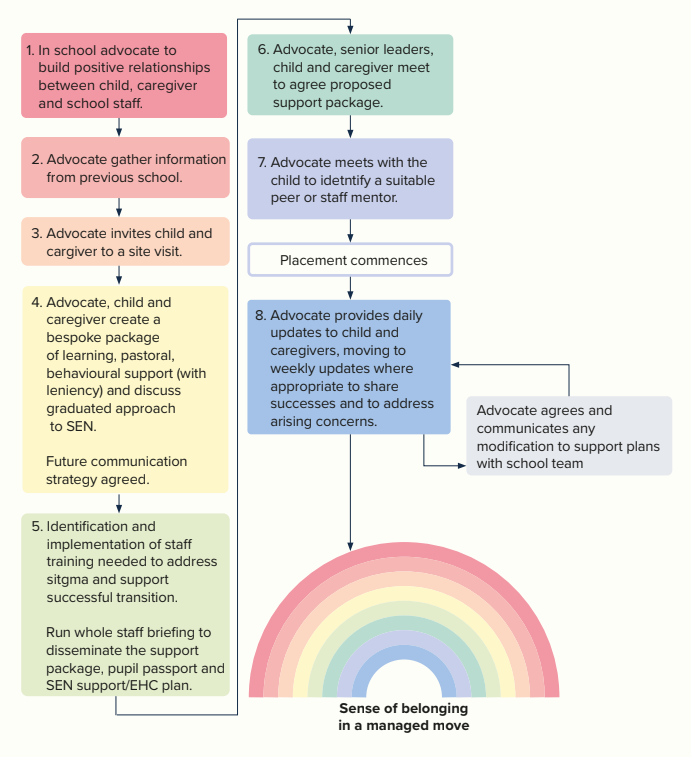 The Managed Move Model
Reference 
Martin-Denham, S. (2020) ‘The enablers and barriers to successful managed moves: The voice of children, caregivers and professionals.’ Sunderland: University of Sunderland.